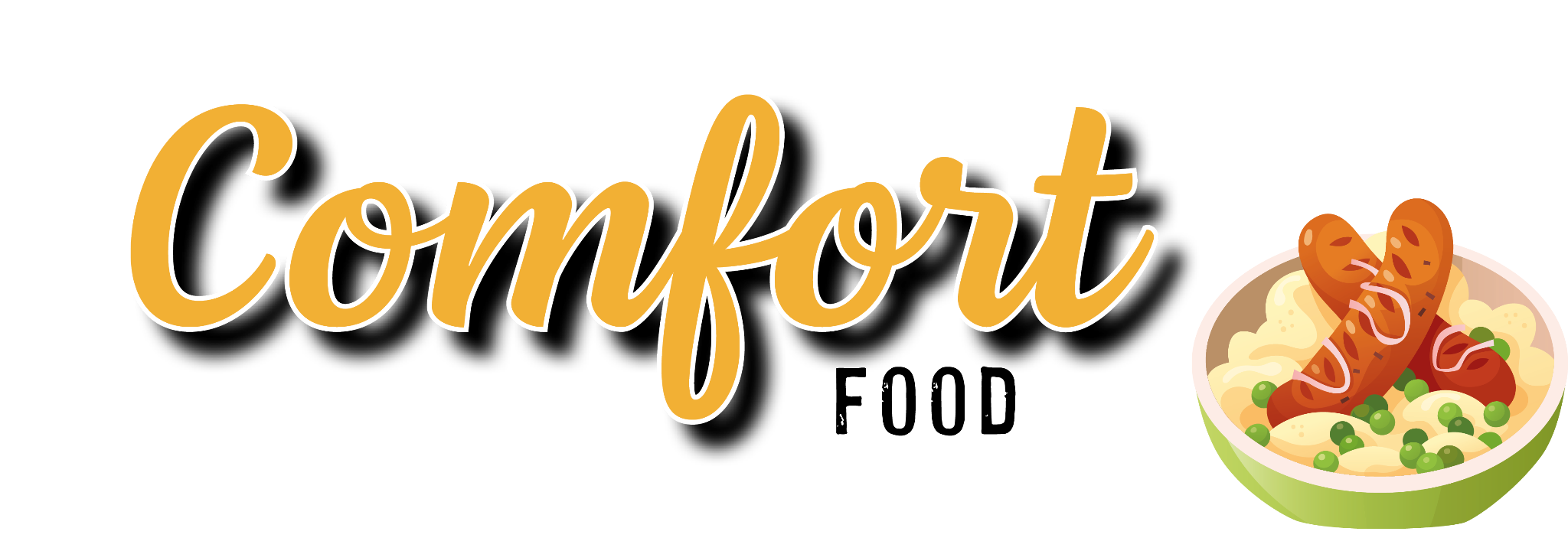 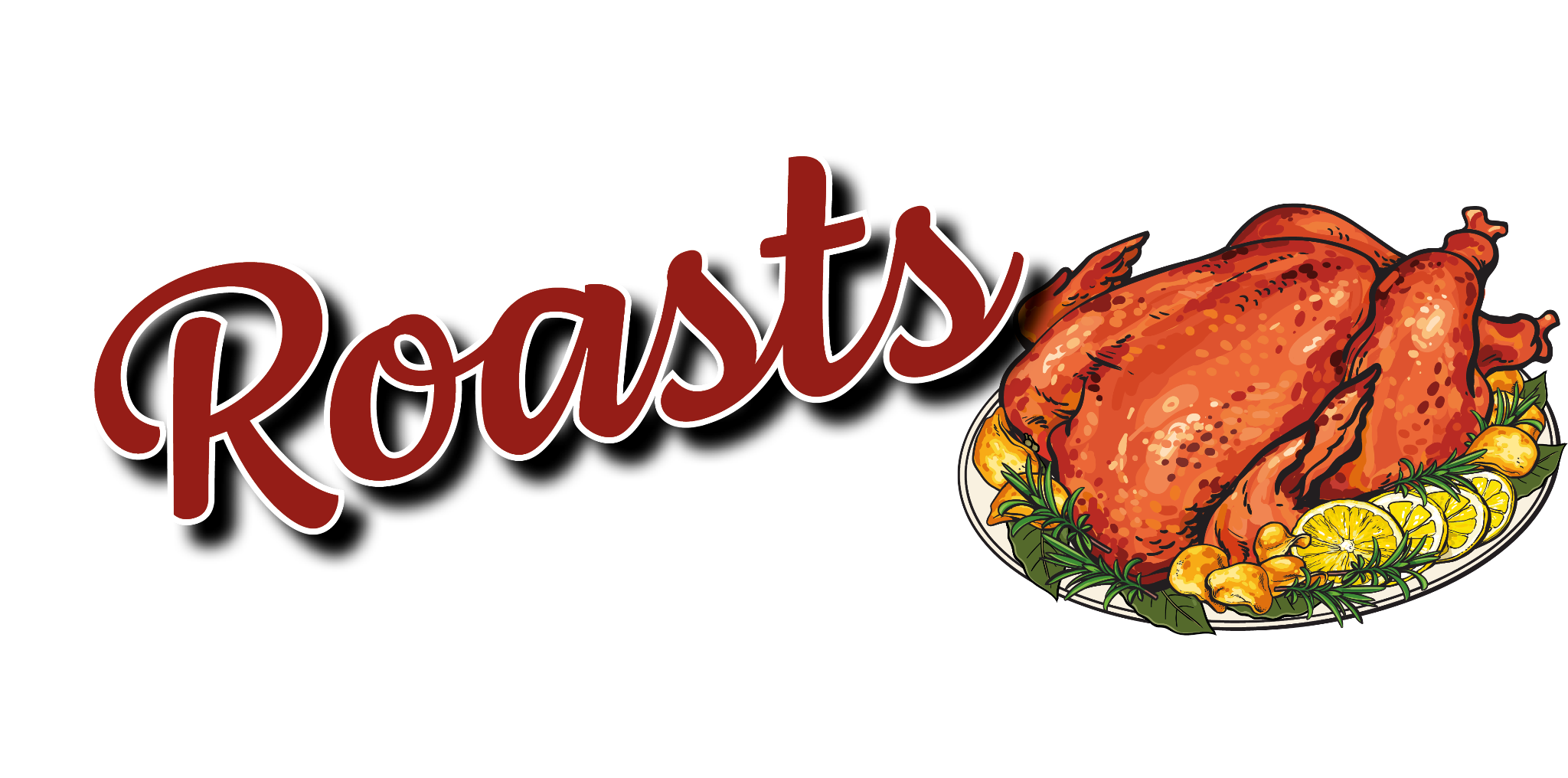 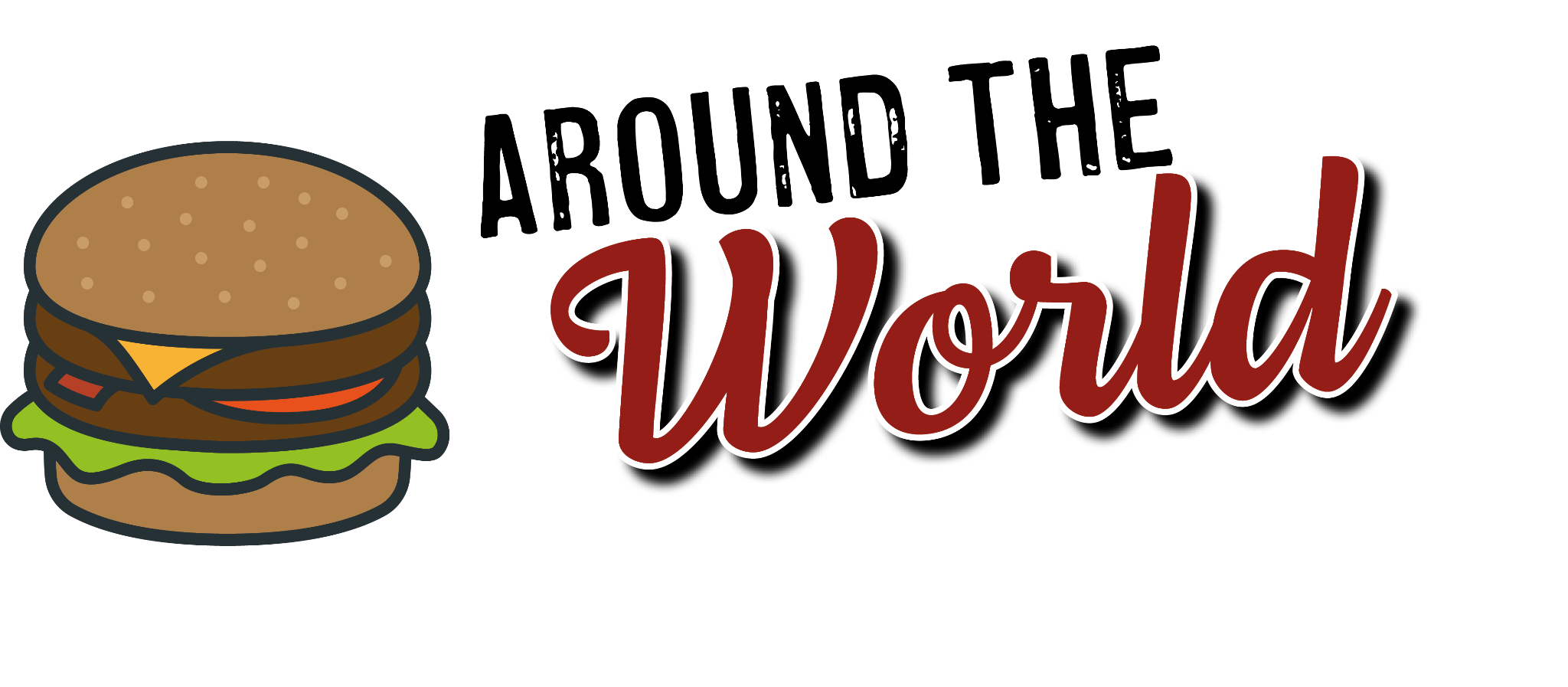 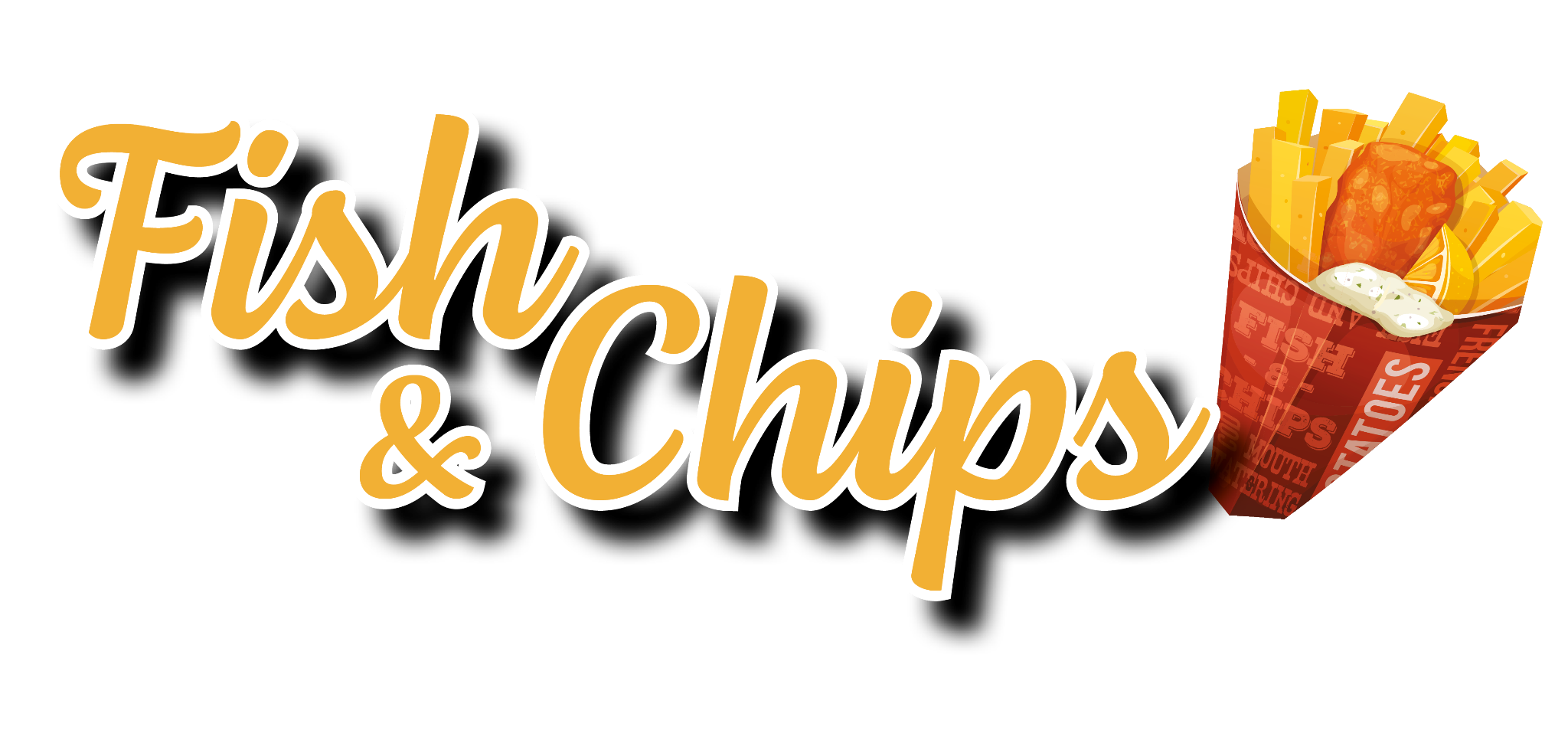 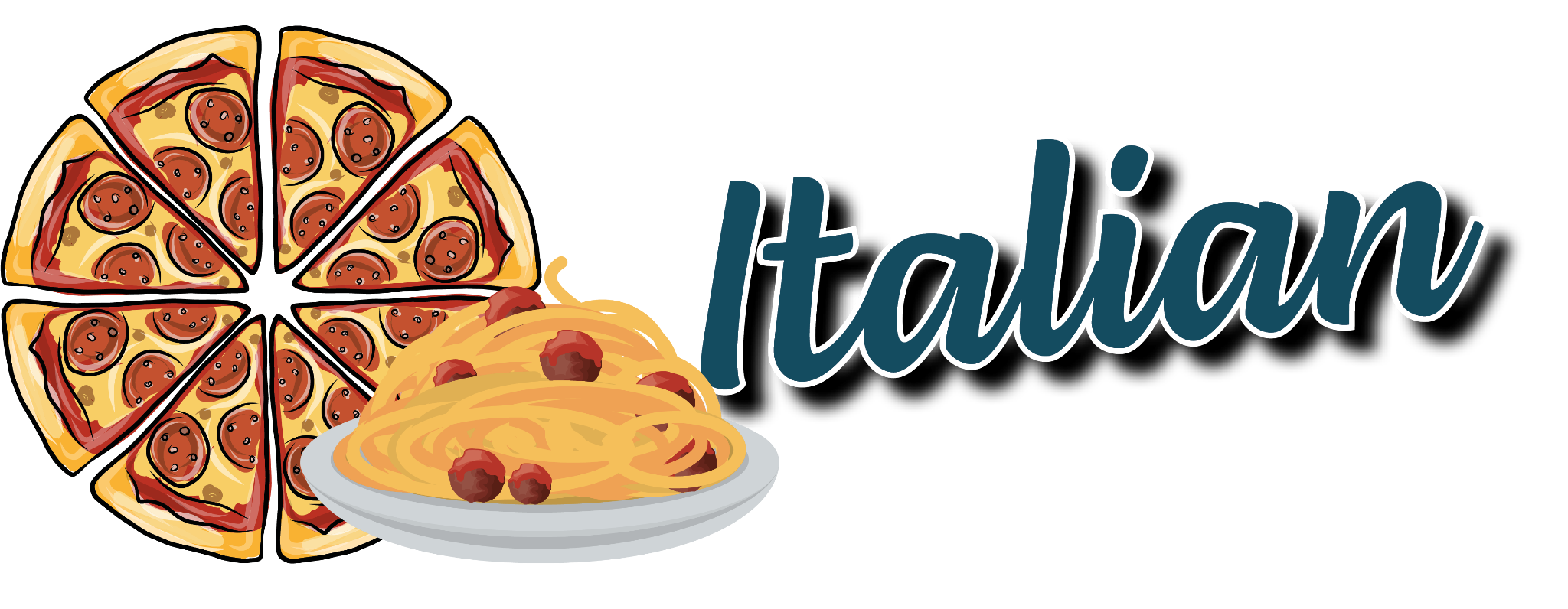 WEEK COMMENCING:
28/04, 19/05, 09/06, 30/06, 21/07, 01/09, 22/09, 20/10
Fresh Bread is available daily with a choice of Yoghurt, Jelly, and Fruit instead of dessert
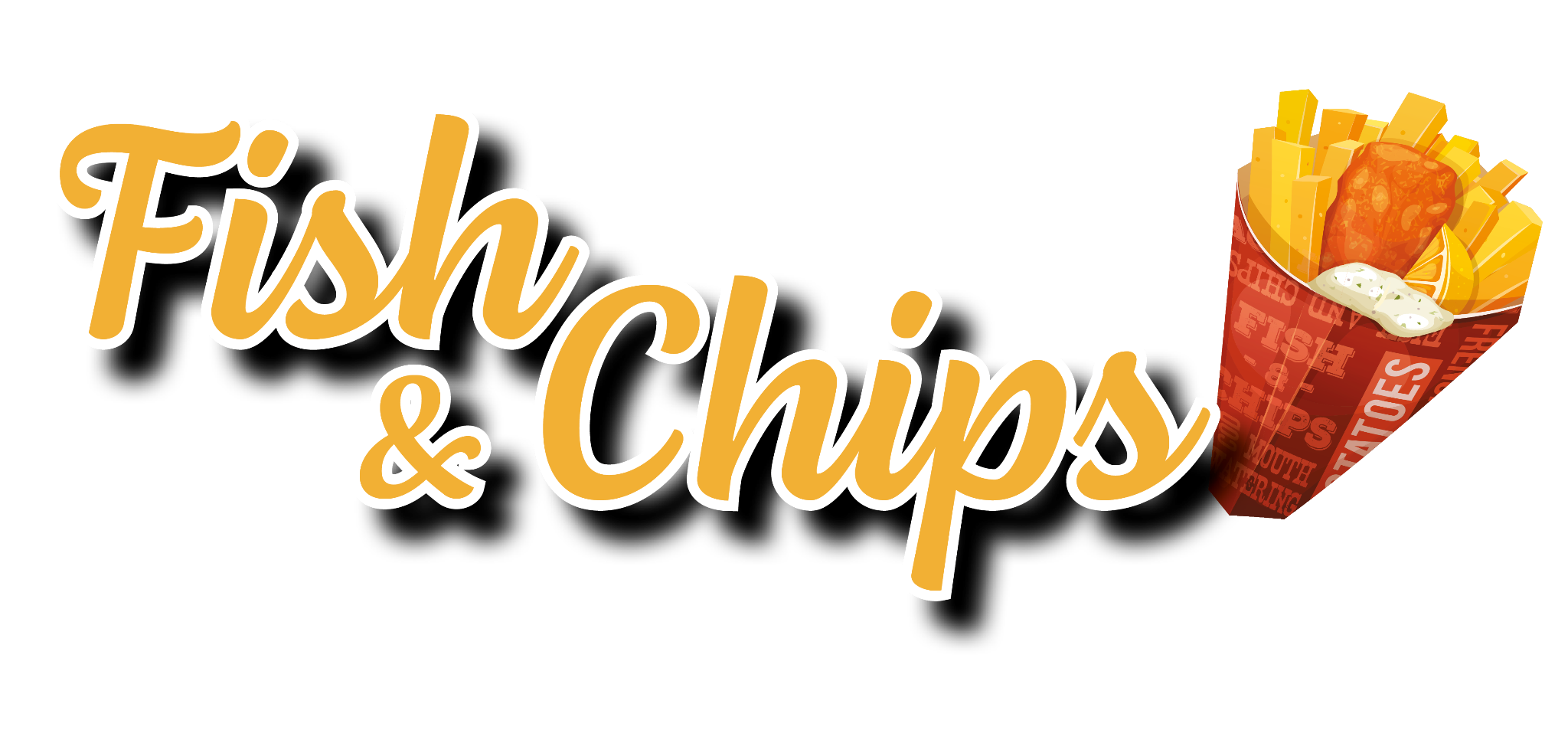 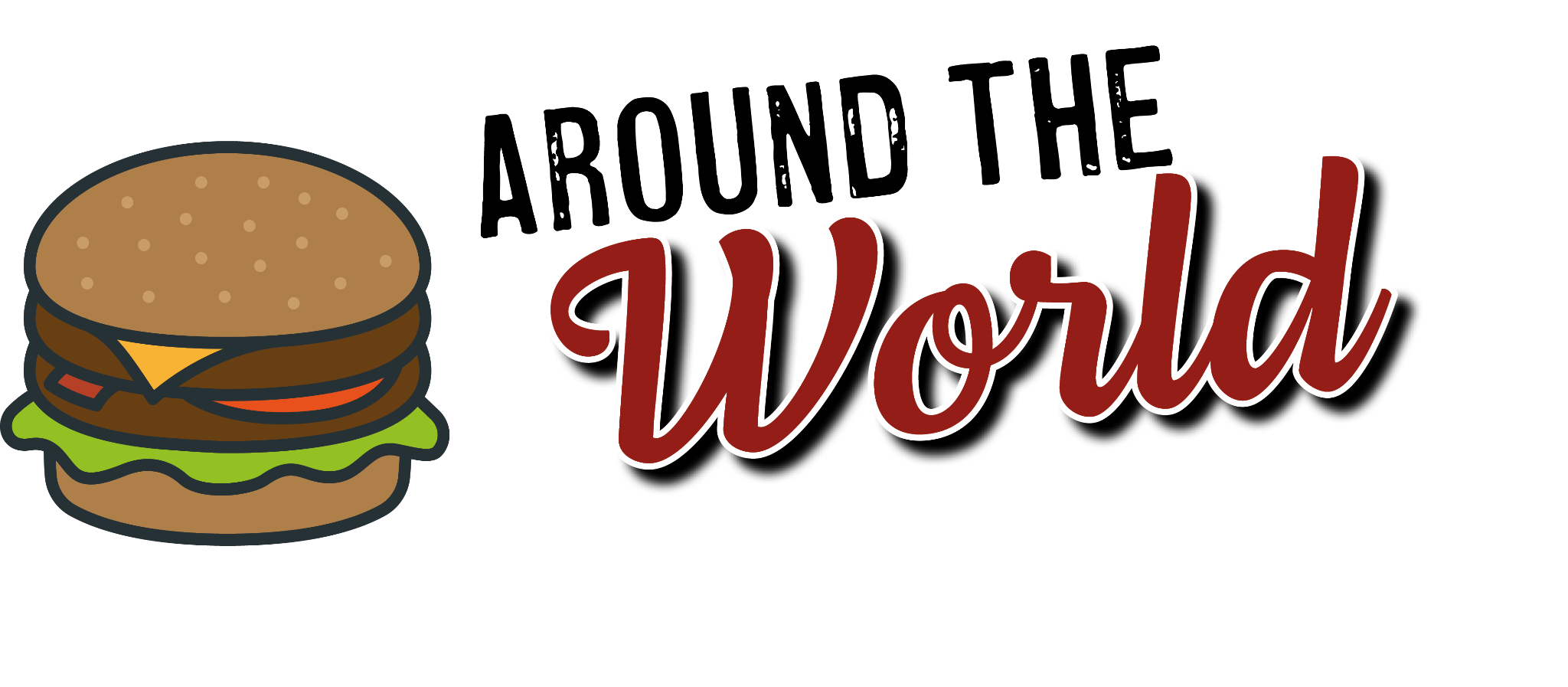 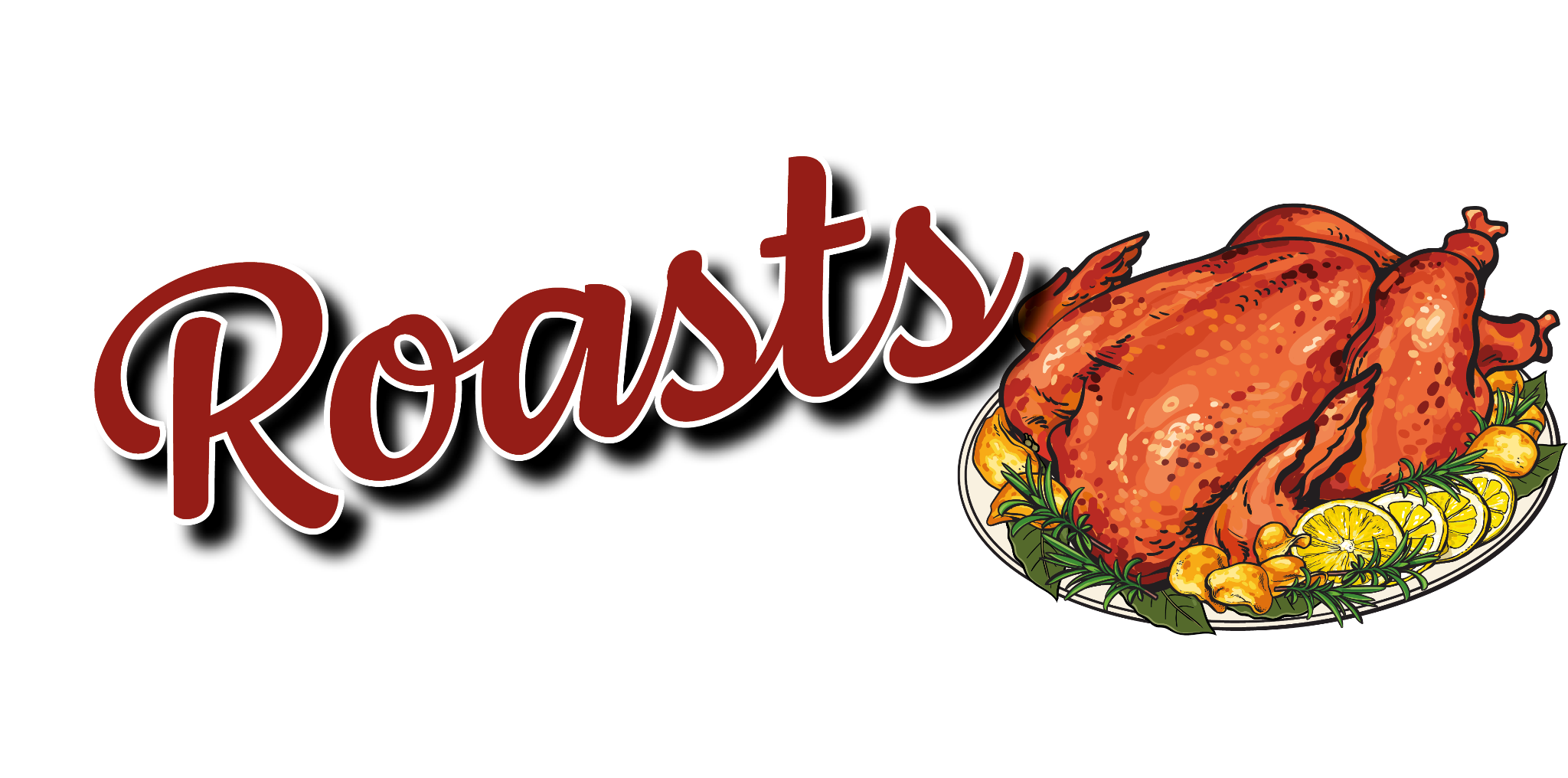 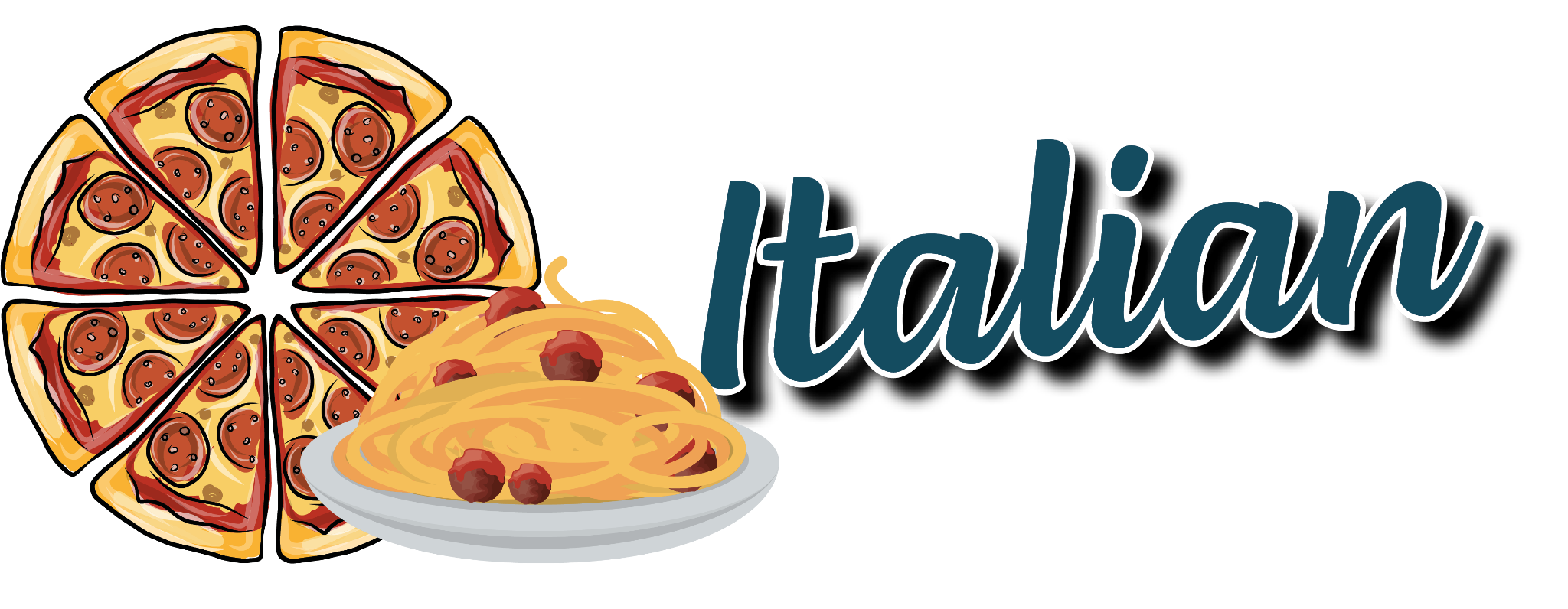 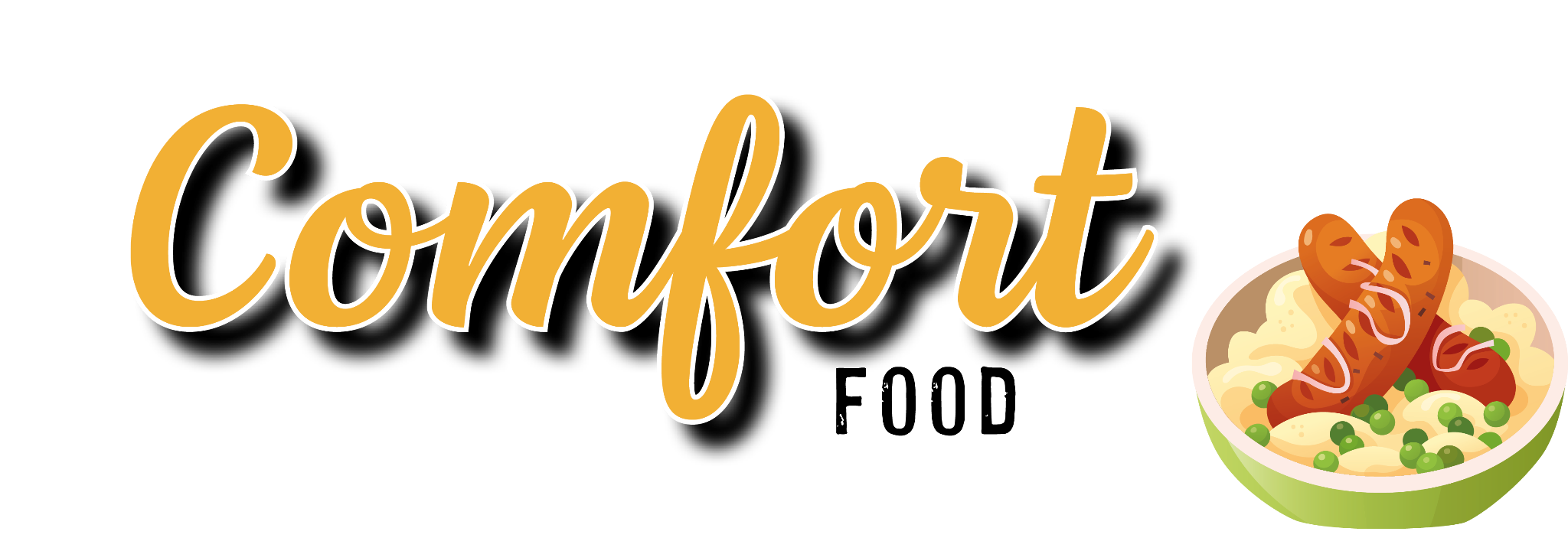 WEEK COMMENCING:
05/05, 26/05, 16/06, 07/07, 28/07, 01/09, 22/09, 20/10
Fresh Bread is available daily with a choice of Yoghurt, Jelly, and Fruit instead of dessert
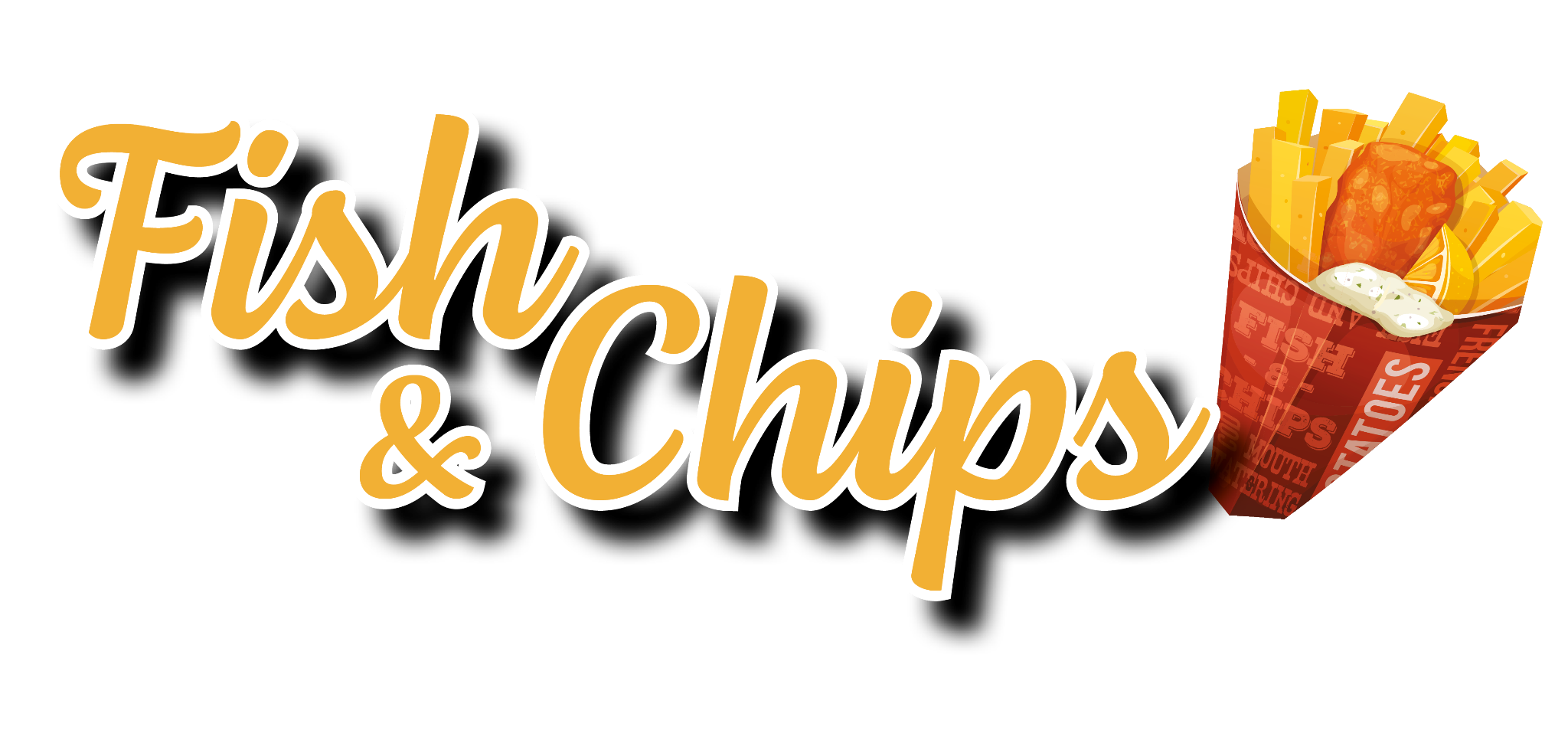 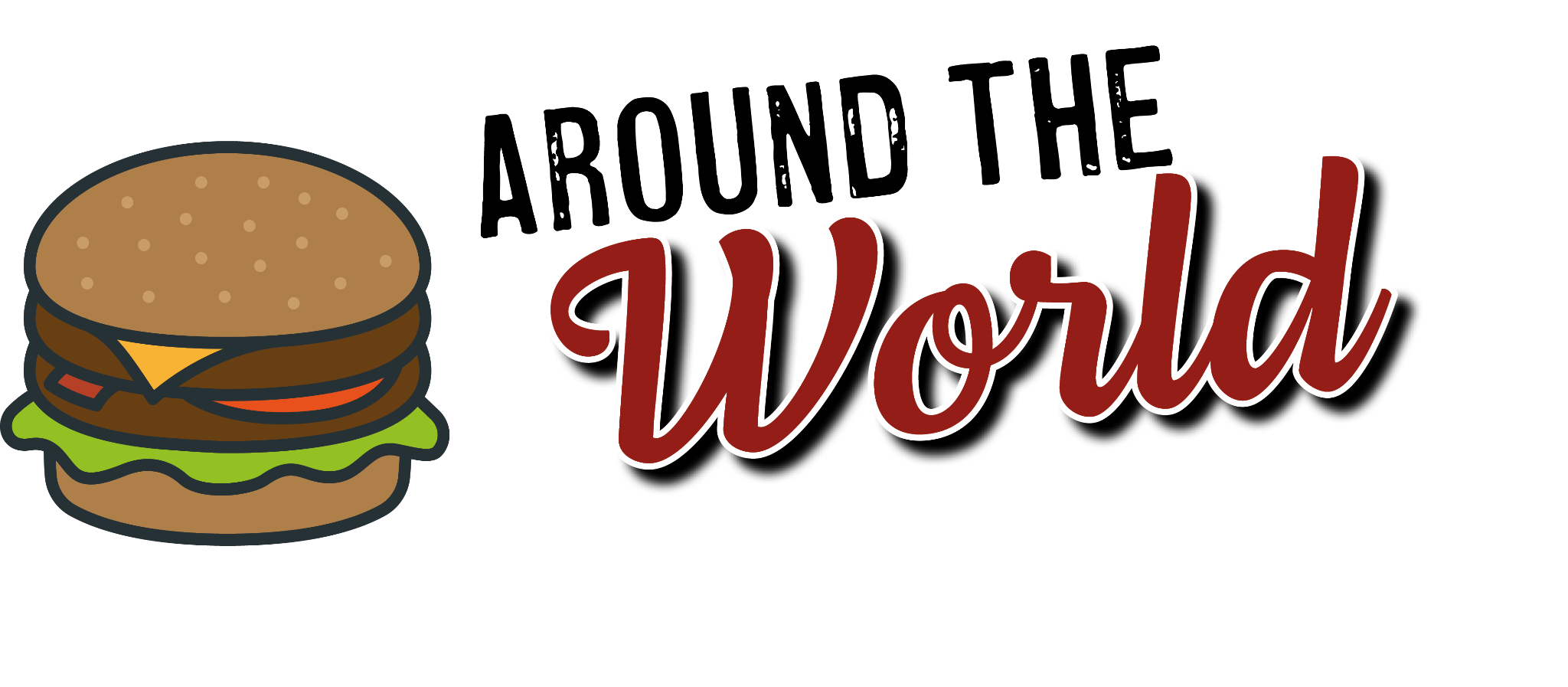 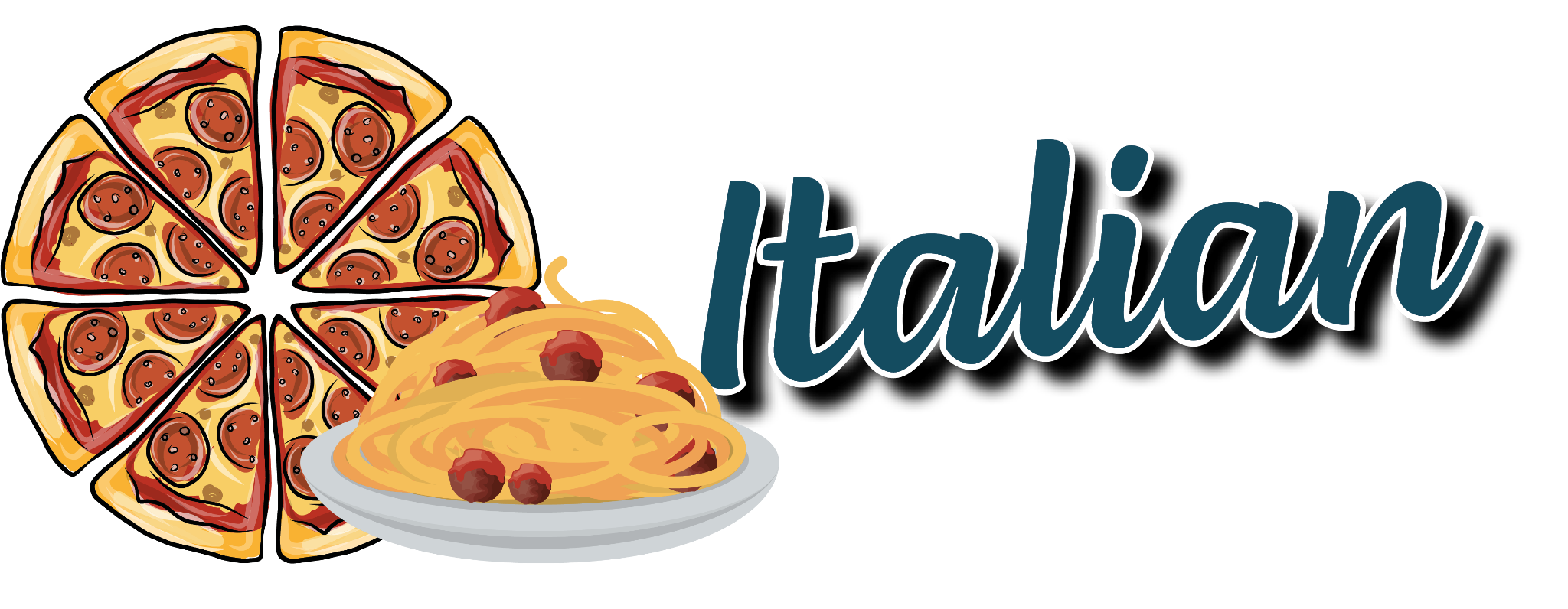 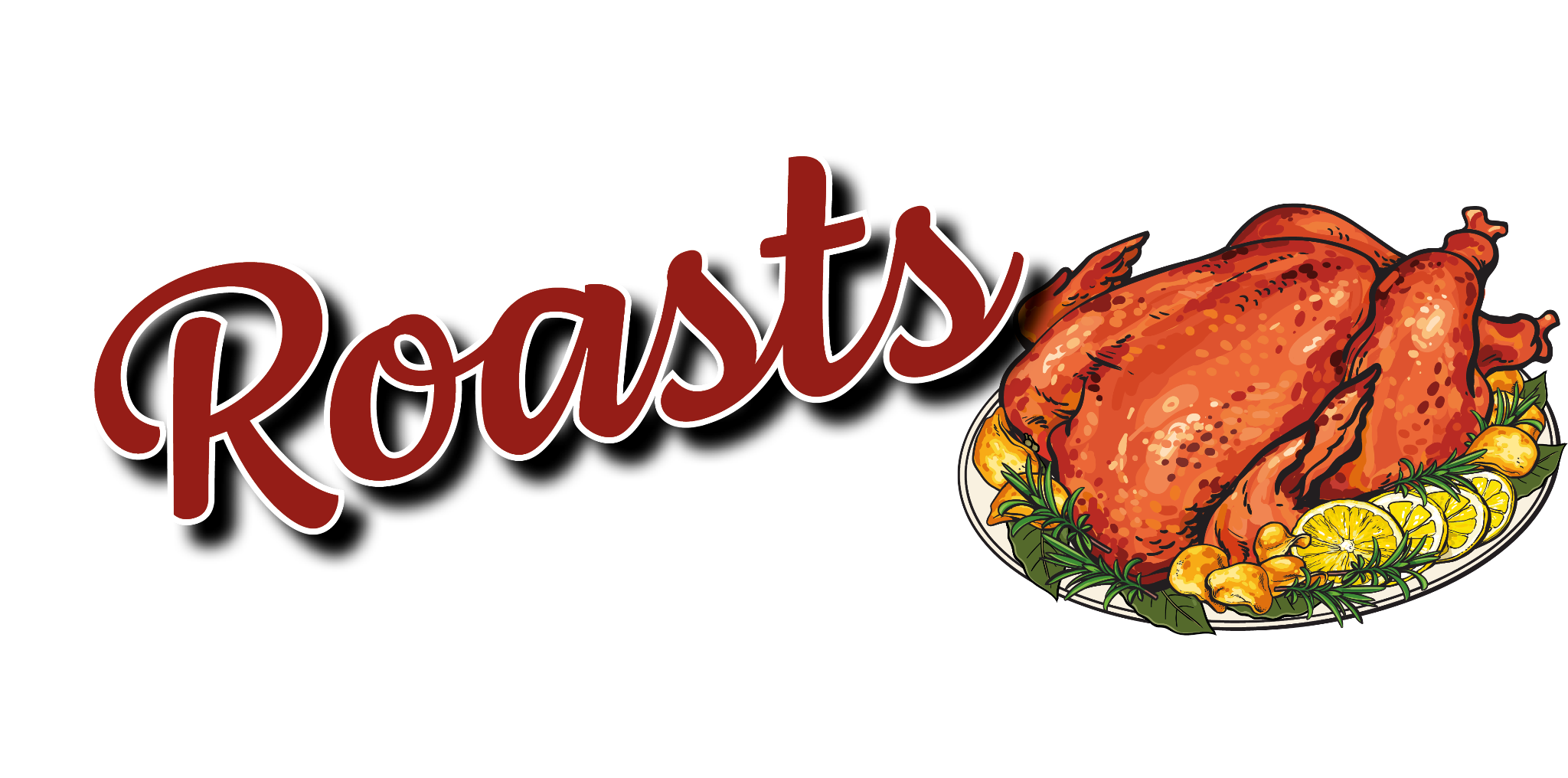 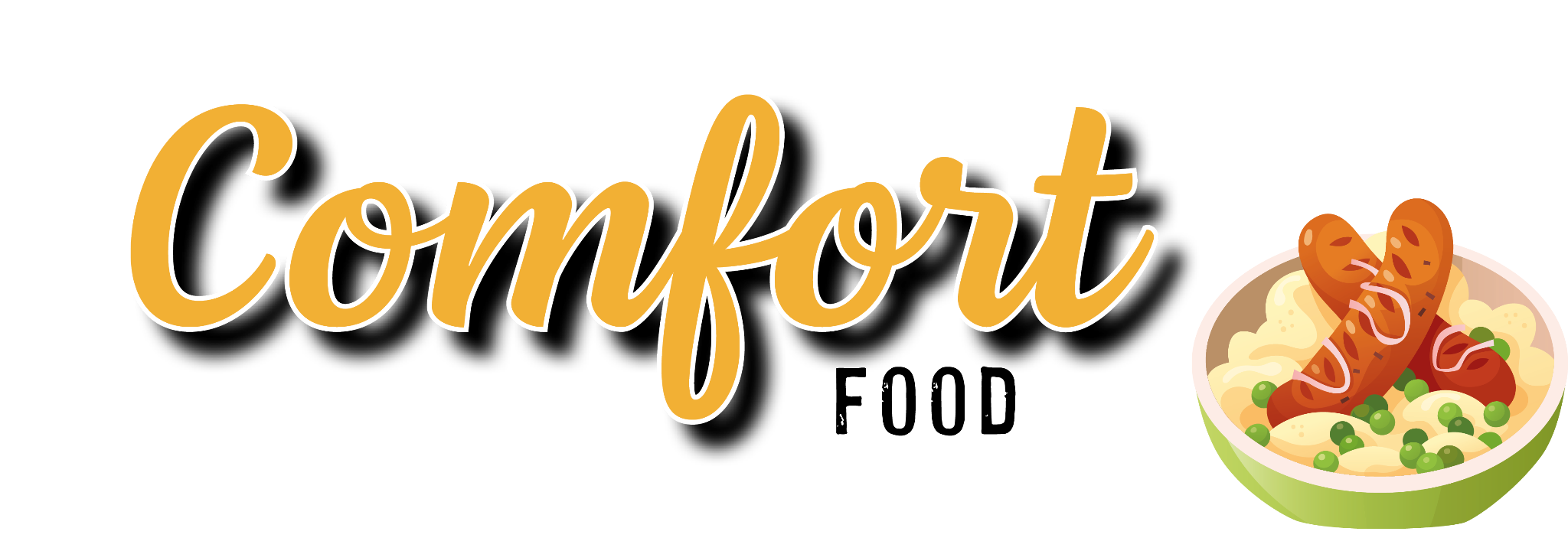 WEEK COMMENCING:
12/05, 02/06 23/06, 14/07,  15/09, 13/10
Fresh Bread is available daily with a choice of Yoghurt, Jelly, and Fruit instead of dessert